Deserto del Sinai. Mar Rosso
La penisola del Sinai, il golfo di Suez (ovest), il golfo di Aqaba (est) dallo Space Shuttle STS-40
Mappa della penisola del Sinai
Mappa di localizzazione: Egitto
Il confine Egitto-Israele nei pressi di Eilat
Góra Synaj
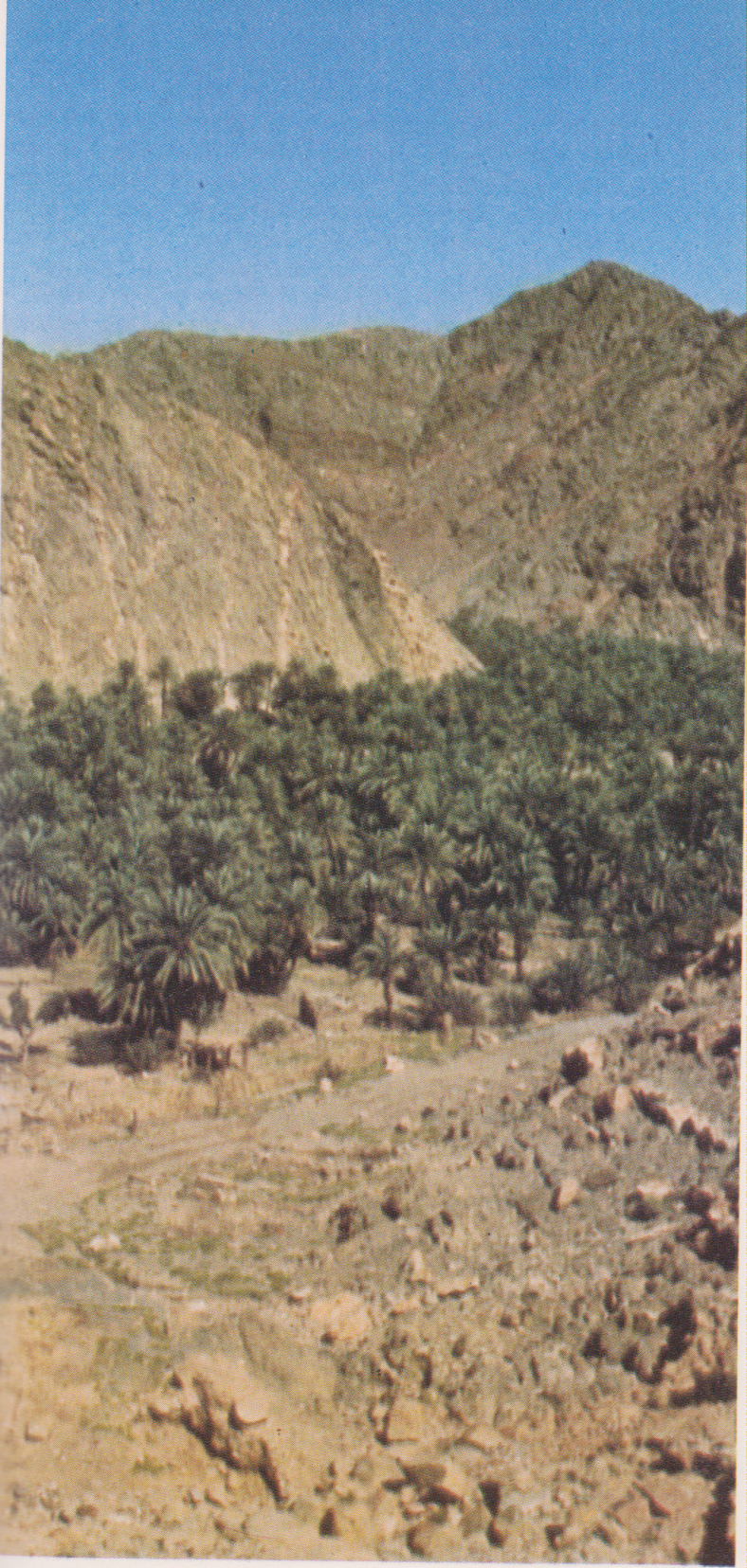 Sinai.
Monastero di Santa Caterina
Chiesetta ortodossa sul monte Sinai